AG’S CONDUCT UNDER SCRUTINY
Clark D. Cunningham, Director
National Institute for Teaching Ethics and Professionalism
and
W. Lee Burge Chair in  Law & EthicsGeorgia State UniversityFor more information:www.clarkcunningham.org/GeorgiaLegalEthics/EthicsCommission.html
2010
Complaints filed with the Georgia Government Transparency and Campaign Finance Commission (“Ethics Commission”) against Deal for Governor Campaign
Ethics Commission decides to defer investigation until after November election
Prof Clark Cunningham    AG's Conduct Under Scrutiny      October 2014
2
May 3, 2011
Ethics Commission Executive Secretary Stacey Kalberman 
and her deputy and chief investigator, Sherilyn Streicker
present to Commisison draft subpoenas to Deal Campaign
Prof Clark Cunningham    AG's Conduct Under Scrutiny      October 2014
3
May 2011
Deal’s executive counsel, Ryan Teague calls
Holly LaBerge to discuss applying for Kalberman’s job
Prof Clark Cunningham    AG's Conduct Under Scrutiny      October 2014
4
June 9, 2011
Commission Chair Millsaps tells Kalberman
Streicker’s job was being eliminated and
Kalberman's own salary was to be cut from $120,000 to $85,000
For budgetary reasons
Prof Clark Cunningham    AG's Conduct Under Scrutiny      October 2014
5
August 25, 2011
LaBerge hired to replace Kalberman
LaBerge rescinds request to issue subpoenas to Deal Campaign
Prof Clark Cunningham    AG's Conduct Under Scrutiny      October 2014
6
July 17, 2012 LaBerge Memo
… can [we] resolve all DFG [Deal for Governor] issues by Monday?

I replied via text at 8:46 CST:
A realistic counter by noon tomorrow is the best chance of a resolution.”
“Memorandum of Record”
“On July 16, 2012 at 4:44 CST I received a text message to my personal cell phone from Chris Riley:
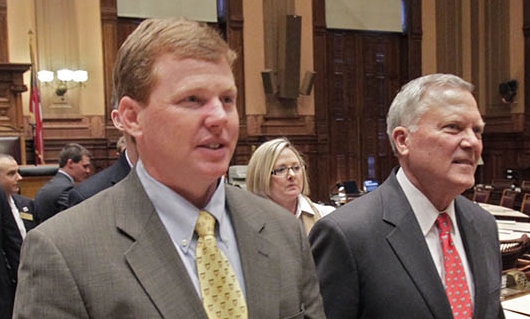 Prof Clark Cunningham    AG's Conduct Under Scrutiny      October 2014
7
July 17, 2012 LaBerge Memo
“At 8:50 pm CST Chris Riley responded via text:
“That will be difficult, Ryan [Teague] said two of [the] issues, legal fees and aircraft are not even on the table for discussion.  How can we give you a realistic counter [offer] when not all issues are ready?”
Prof Clark Cunningham    AG's Conduct Under Scrutiny      October 2014
8
July 17, 2012 LaBerge Memo
On July 17 at “1:04 pm CST 
Ryan Teague called my personal cell phone.
Prof Clark Cunningham    AG's Conduct Under Scrutiny      October 2014
9
July 17, 2012 LaBerge Memo
Ryan informed me it was not in the agency’s best interest for these cases to go to a hearing Monday; 
nor was it in their best political interest either 
and that our rule making authority may not happen if the complaints were not resolved prior to Monday.”
Prof Clark Cunningham    AG's Conduct Under Scrutiny      October 2014
10
July 17, 2012 LaBerge Memo
“I felt it necessary to inform the Chairman of the Commission, Kevin Abernathy, about what had transpired”
 “After relayed the texts and phone conversation, Kevin [Abernathy] stated that he would be passing this along to the Vice-Chairperson, Hillary Stringfellow and fellow commissioner, Kent Alexander.”
“Holly LaBergeExecutive SecretaryGeorgia Government Transparency & Campaign Finance Commission”
Prof Clark Cunningham    AG's Conduct Under Scrutiny      October 2014
11
July 23, 2012
Commission dismisses four of the complaints
 Settles three remaining complaints with the payment of $3,350 in administrative fees for a series of "technical defects.”
Prof Clark Cunningham    AG's Conduct Under Scrutiny      October 2014
12
Open Records Request to LaBerge
Atlanta Journal Constitution, July 26, 2012:
“Access to and copies of all records, including interviews, audits, e-mails, faxes, and any and all documents including case files related to” Deal for Governor cases
LaBerge does not give AJC access to or a copy of her July 17 memo
Prof Clark Cunningham    AG's Conduct Under Scrutiny      October 2014
13
March 26, 2013: Kalberman First Request for Production of Documents to Commission
“Please produce the Commission’s entire investigative file concerning Nathan Deal, including all correspondence relating to that investigation into alleged ethical violations committed by his campaign for governor in the 2010 election cycle.”
AG agrees to produce and gives Kalberman computer disk saying it contains entire investigative file
Prof Clark Cunningham    AG's Conduct Under Scrutiny      October 2014
14
April 19, 2013: Kalberman First Request for Production of Documents to LaBerge
“Please produce any and all correspondence, including emails ... between yourself and any employee or representative of the State of Georgia’s Governor’s Office, since July 1, 2011”
AG agrees to produce requested documents
Prof Clark Cunningham    AG's Conduct Under Scrutiny      October 2014
15
July 30, 2013 Deposition of John Hair
In June 2012 “LaBerge … informed me that dealing with Governor Deal’s case, there’s going to be sensitive information”
“Documents that she specifically does not want to be sent through the main channels”
“These documents to be … scanned … put on a zip drive … and then sent to her personal email address”
Deposition at p. 31
Prof Clark Cunningham    AG's Conduct Under Scrutiny      October 2014
16
July 30, 2013 Deposition of John Hair
“They had you put these documents on this jump drive so they wouldn’t be put on the main system?
Yes.
Is it your opinion … that this was a violation of the Open Records Act?”
“Yes, ma’am.”
Deposition at page 32.
Prof Clark Cunningham    AG's Conduct Under Scrutiny      October 2014
17
Georgia Open Records Act
“knowingly and willingly frustrating or attempting to frustrate access to records by intentionally making records difficult to obtain or review” is a misdemeanor" § 50-18-74
the Attorney General has “authority to bring such actions in his or her discretion as may be appropriate to enforce compliance with this article and to seek either civil or criminal penalties or both” § 50-18-73
Prof Clark Cunningham    AG's Conduct Under Scrutiny      October 2014
18
August 2013
Asst AG Webb meets with LaBerge to discuss allegations of “pressure from Governor’s inner circle”
LaBerge gives him copy of July 17, 2012 memo
Webb does not disclose memo in Kalberman or Streicker cases
Prof Clark Cunningham    AG's Conduct Under Scrutiny      October 2014
19
2014
April 4: Jury awards $700,000 to Kalberman
May 21: settled at $1.15 million, including atty fees
June 13: The state agrees to settle the remaining cases against the ethics commission
 Streicker $1 million
Hair $410,000 
Murray-Obertein $477,500
Prof Clark Cunningham    AG's Conduct Under Scrutiny      October 2014
20
July 11, 2014
LaBerge releases July 17, 2012 memo to the media
Prof Clark Cunningham    AG's Conduct Under Scrutiny      October 2014
21
AG Sam Olens: July 15, 2014
“Let me be clear – I wish that a request had been issued to which the memorandum was responsive.” 
“The lawyers in my office represent the State and its agencies, and have a legal duty to do so zealously.”
Prof Clark Cunningham    AG's Conduct Under Scrutiny      October 2014
22
AG Sam Olens: July 15, 2014
“Their obligation is to work with our clients to produce all documents responsive to a plaintiff’s request”
“It is not their obligation to produce documents that plaintiffs haven’t asked for.”
Prof Clark Cunningham    AG's Conduct Under Scrutiny      October 2014
23
August 8, 2014
Kalberman files Motion for Sanctions in Fulton Superior against
Office of the Atty General
Ethics Commission
Holly LaBerge
Will donate any sanction amount to State Bar to fund ethics education
Prof Clark Cunningham    AG's Conduct Under Scrutiny      October 2014
24
Asst AG Bryan Webb: 8/21/14 Affidavit
“Abernathy told her that she should write an account of the telephone conversation”

“She housed the document in a place outside of the official file.”
Prof Clark Cunningham    AG's Conduct Under Scrutiny      October 2014
25
Asst AG Bryan Webb: 8/21/14 Affidavit
“LaBerge had chosen not to make the document part of the official Commission file”
“Had the document been part of the official investigation file as maintained by the Commission”
“I would have produced the document.”
Prof Clark Cunningham    AG's Conduct Under Scrutiny      October 2014
26
AG Response filed Aug 22, 2014
“The Ethics Commission and its staffers determine the content of the agency’s investigative files”
“That is not a decision for their lawyers to make.”
Prof Clark Cunningham    AG's Conduct Under Scrutiny      October 2014
27
August 25 Hearing
Webb, who says “it’s uncomfortable to be here but just because it’s uncomfortable doesn’t mean I’m going to do something I shouldn’t do.”
Judge Ural Glanville hears testimony from LaBerge and
Prof Clark Cunningham    AG's Conduct Under Scrutiny      October 2014
28
9/3/14: Judge Glanville Order
Memorandum, e-mails, and text messages were relevant and “responsive to Plaintiff’s discovery request”
Failure to comply with basic discovery principles “a flagrant disregard for the basic rules governing litigation and fair resolution of legal disputes in Georgia”
“also an injustice and an undermining of the confidence imposed by the citizens of the State of Georgia in the legal system”
Prof Clark Cunningham    AG's Conduct Under Scrutiny      October 2014
29
9/3/14: Judge Glanville Order
Only recourse is “monetary sanctions” of $20,000 for reasonable litigation expenses of bringing this motion
Department of Law to pay $10,000
LaBerge “in her individual and personal capacity” to pay $10,000
Prof Clark Cunningham    AG's Conduct Under Scrutiny      October 2014
30
9/3/14: Media Statement from Former Bar Presidents
“we disagree with the court’s decision”
“To have produced the memorandum … would have, in our opinion, constituted malpractice”
“a decision by a career attorney … ethically bound to zealously represent his client”
Jay Cook ‘07, Ben Easterlin ‘97, Jimmy Franklin ‘02, Robert Ingram ‘06, Charles Ruffin ‘14
Prof Clark Cunningham    AG's Conduct Under Scrutiny      October 2014
31
Georgia Rule of Professional Conduct 1.2(d)
A lawyer shall not counsel a client to engage in conduct that the lawyer knows is criminal or fraudulent, nor knowingly assist a client in such conduct, 
but a lawyer may discuss the legal consequences of any proposed course of conduct with a client and may counsel or assist a client to make a good faith effort to determine the validity, scope, meaning or application of the law.
Prof Clark Cunningham    AG's Conduct Under Scrutiny      October 2014
32
Georgia Rule of Professional Conduct 3.4(a)
A lawyer shall not unlawfully obstruct another party's access to evidence 
or unlawfully alter, destroy or conceal a document or other material having potential evidentiary value. 
A lawyer shall not counsel or assist another person to do any such act.
Prof Clark Cunningham    AG's Conduct Under Scrutiny      October 2014
33
Georgia Rule of Professional Conduct 1.4
A lawyer shall ..
reasonably consult with the client about the means by which the client's objectives are to be accomplished
keep the client reasonably informed about the status of the matter
consult with the client about any relevant limitation on the lawyer's conduct when the lawyer knows that the client expects assistance not permitted by the Rules of Professional Conduct or other law.
    A lawyer shall explain a matter to the extent reasonably necessary to permit the client to  make informed decisions regarding the representation.
Prof Clark Cunningham    AG's Conduct Under Scrutiny      October 2014
34
Georgia Rule of Professional Conduct 1.2(a)
A lawyer shall abide by a client's decisions concerning the scope and objectives of representation 
and, as required by Rule 1.4, shall consult with the client as to the means by which they are to be pursued.
Prof Clark Cunningham    AG's Conduct Under Scrutiny      October 2014
35
Georgia Rule of Professional Conduct 5.1(c)
A lawyer shall be responsible for another lawyer's violation of the Georgia Rules of Professional Conduct if:
the lawyer … has managerial authority … or direct supervisory authority over the other lawyer, 
and knows of the conduct at a time when its consequences can be avoided or mitigated but fails to take reasonable remedial action.
Prof Clark Cunningham    AG's Conduct Under Scrutiny      October 2014
36
Georgia Rule of Professional Conduct 5.1
The maximum penalty for a violation of this Rule is disbarment.
Comment
“lawyers who have managerial authority … includes members of a partnership … [and] lawyers having comparable managerial authority in … a law department of a … government agency”
Prof Clark Cunningham    AG's Conduct Under Scrutiny      October 2014
37